Figure 1 Two point linkage analysis. Maximum lod scores under recessive (upper panel) and dominant (lower panel) ...
Hum Mol Genet, Volume 6, Issue 8, 1 August 1997, Pages 1349–1356, https://doi.org/10.1093/hmg/6.8.1349
The content of this slide may be subject to copyright: please see the slide notes for details.
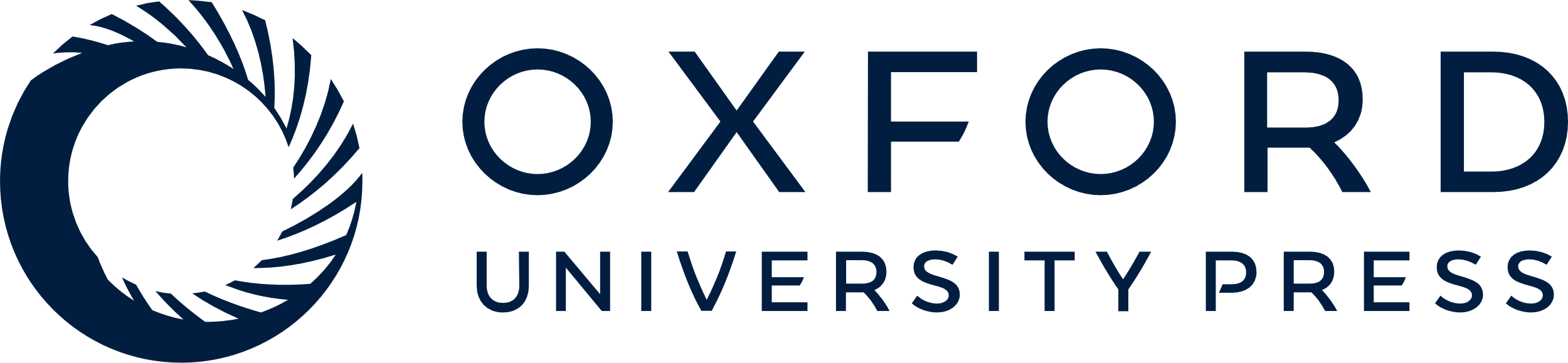 [Speaker Notes: Figure 1 Two point linkage analysis. Maximum lod scores under recessive (upper panel) and dominant (lower panel) models are shown. The dotted horizontal line indicates the significance level considered to be ‘suggestive of linkage’. The vertical dotted lines represent chromosome boundaries.


Unless provided in the caption above, the following copyright applies to the content of this slide: © 1997 Oxford University Press]